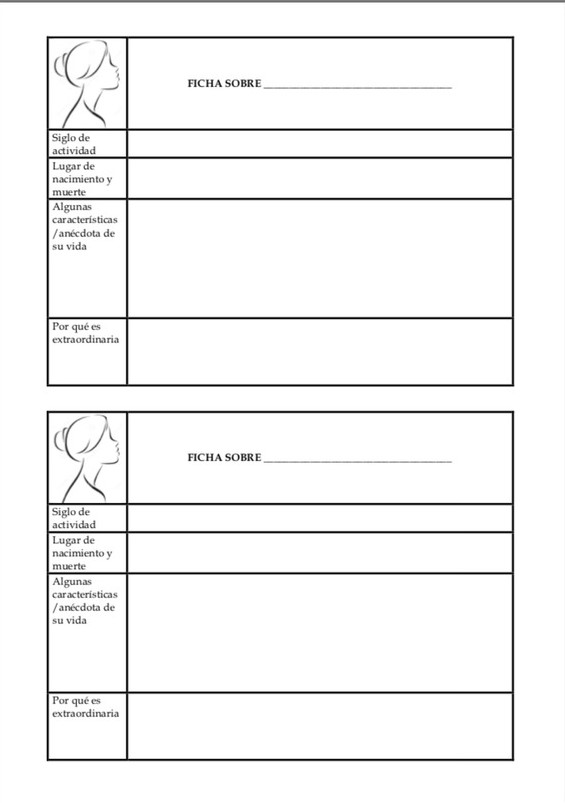 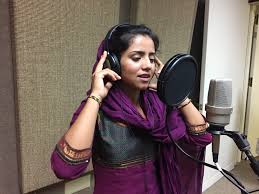 Sonita Alizadeh
Siglo XX
Nació en Afganistán 1996
A sus diez años la vendieron en matrimonio dijo su madre  que necesitaba el dinero para comprarle una novia a su hermano, los últimos preparativos todo se fue al traste.
Estalló una bomba en  Irán su hermano y ella tuvieron que ir a un campo de refugiados. Al final no se caso
Es una gran cantante y escritora contra las vents de novias